Exploratory Experiment through Visualization
Dan Pei
Advanced Network Management, Tsinghua University
Roadmap
Background

Motivating Example: Storytelling with data 

Introduction to  Data Visualization
The value of data visualization
The ability to take data—to be able to understand it, to process it, to extract value from it, to visualize it, to communicate it—that’s going to be a hugely important skill in the next decades, ... because now we really do have essentially free and ubiquitous data. So the complimentary scarce factor is the ability to understand that data and extract value from it. 

Hal Varian, Google’s Chief Economist 
The McKinsey Quarterly, Jan 2009 



Slides adopted from CSE 512 – Data Visualization, University of Washington, by Jeffrey Heer
What is Visualization?
“Transformation of the symbolic into the geometric” [McCormick et al. 1987] 

“... finding the artificial memory that best supports our natural means of perception.” [Bertin 1967] 

“The use of computer-generated, interactive, visual representations of data to amplify cognition.” [Card, Mackinlay, & Shneiderman 1999] 
								
							Slides adopted from CSE 512 – Data Visualization, University of Washington, by Jeffrey Heer
Why Create Visualizations?
Answer questions (or discover them)
Make decisions
See data in context
Expand memory 
Support graphical calculation
Find patterns
Present argument or tell a story 
Inspire

Slides adopted from CSE 512 – Data Visualization, University of Washington, by Jeffrey Heer
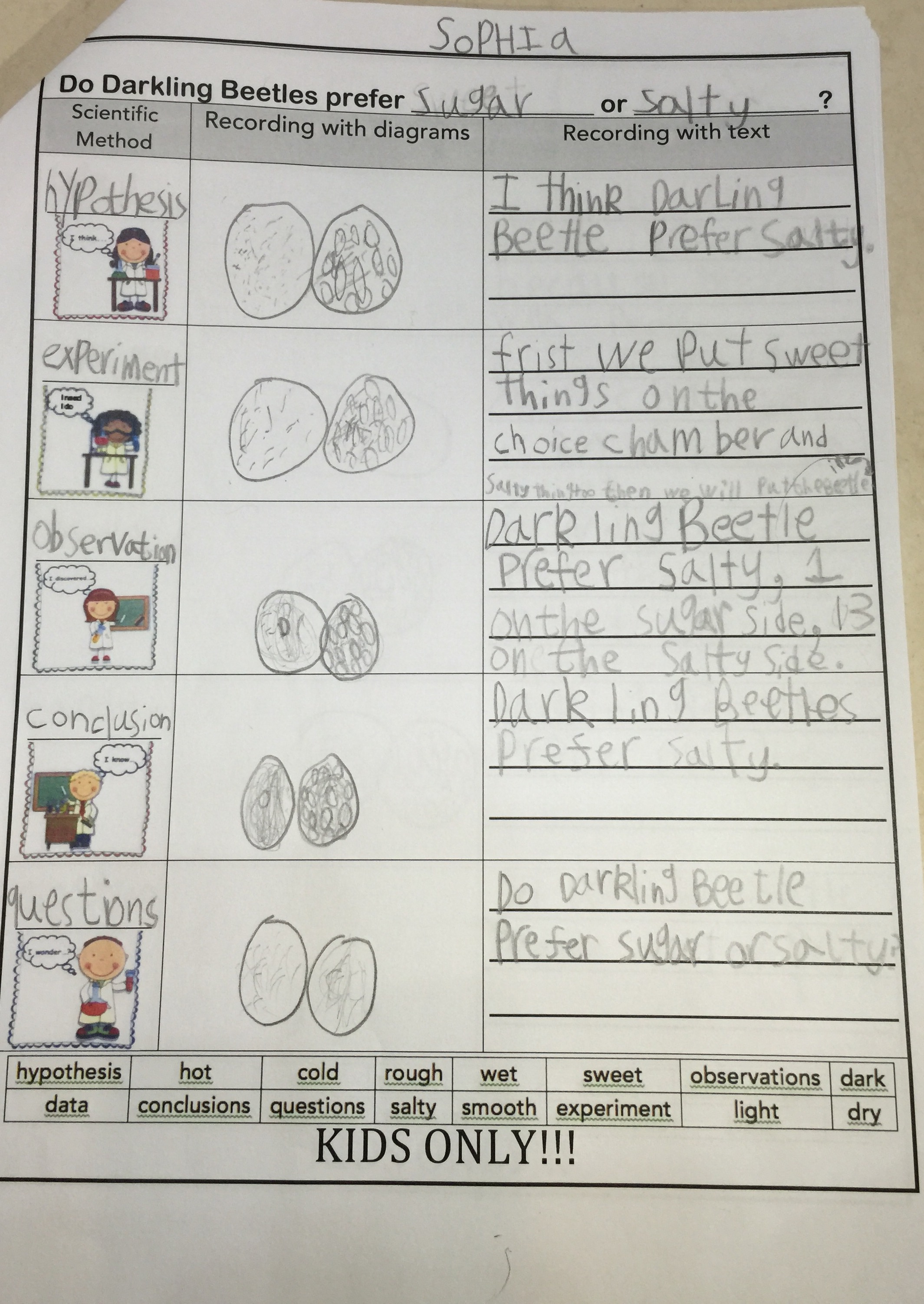 Scientific Experiment for a first grader
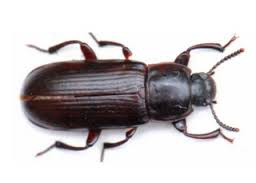 6
Some Experiments in AIOps
Have a hypothesis: 
Y increases when A increases, B decreases, or C&D together satisfy some conditions 
Design experiments (process the data): 
Exploratory visualization using scatter plot, average bar/line; candle-stick,  where y-axis is Y; x-axis is A (sometimes binned)
Pearson/Kendall/Spearman Correlation;  see if  Y is correlated with A, B, based on the correlation score
Linear Regression;  find the coeffient Y=alpha + beta * A
Information Gain;   See if A, B, C, D has any influence on Y
Decision Tree; C>20& D<=5Y is bad; 
Regression Trees. Y=alpha + beta *C + gamma*D if A>5 & D<=10
Feature engineering, feature selection, model selection
Machine learning:  random forest, XGBoost etc. 
Deep learning: CNN, RNN
Observations，e.g.:
Y increases when A increases;  
When C increases by s%, Y will increase by t%; 
J outperform K by 30%
….
Conclusions
7
Why Create Visualizations?
Answer questions (or discover them)
Make decisions
See data in context
Expand memory 
Support graphical calculation
Find patterns
Present argument or tell a story 
Inspire

Slides adopted from CSE 512 – Data Visualization, University of Washington, by Jeffrey Heer
Story Telling with Data
Figures copied from the book 
“Story Teling with Data – a data visualization guide for business professionals”
By Cole Nussbaumer Knaflic
Background Information: “Ticket” in IT maintenance
Story Suppose you manage an IT team and want to show the volume of incoming tickets exceeds your team’s resources
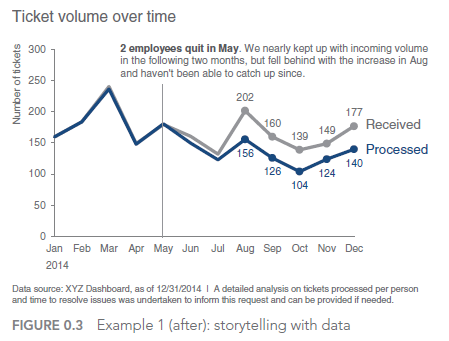 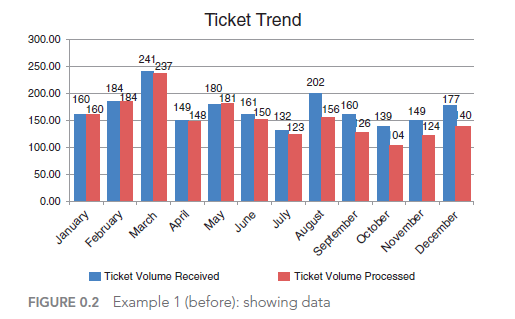 De-cluttering: step‐by‐step
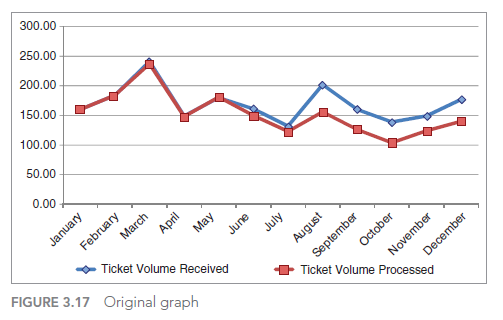 De-cluttering (1): Remove chart border
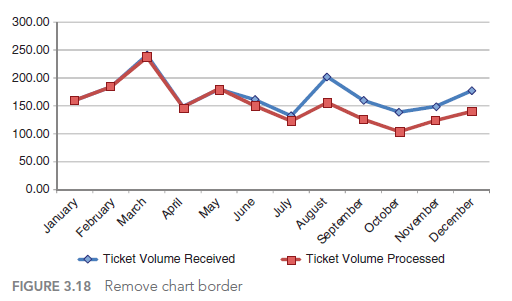 De-cluttering (2): Remove gridlines
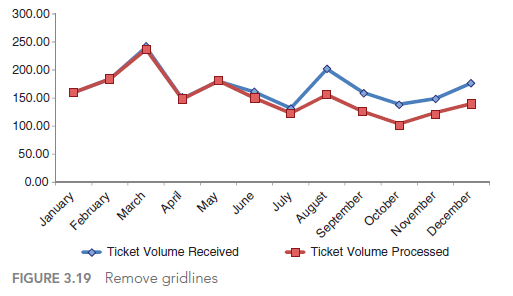 De-cluttering (3): Remove data markers
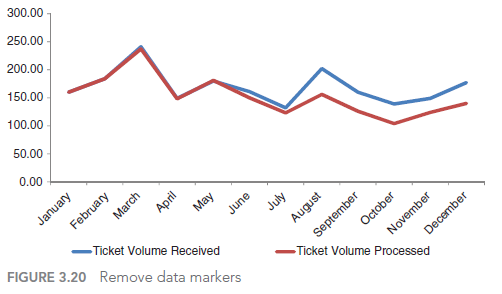 De-cluttering (4): Clean up axis labels
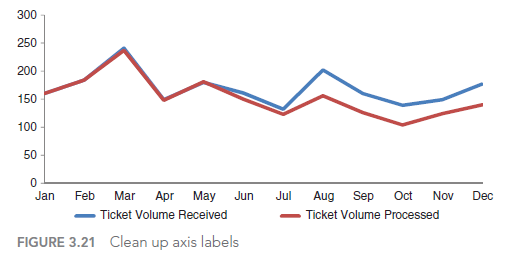 De-cluttering (5): Label data directly
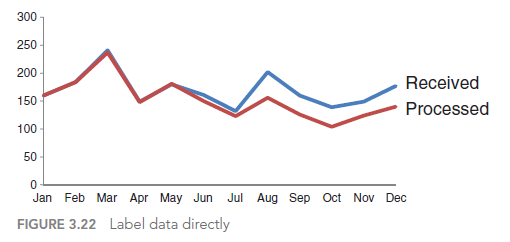 De-cluttering (6): Leverage consistent color
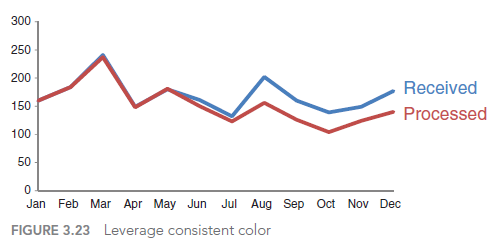 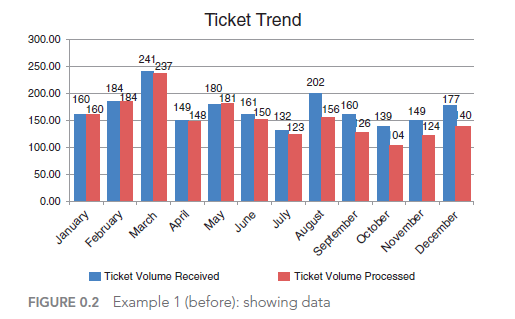 Are we done yet?
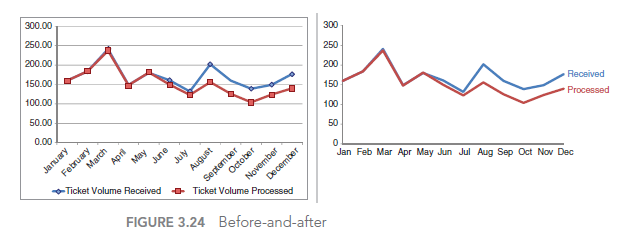 Focusing audience’s attention (1):	Push everything to the background
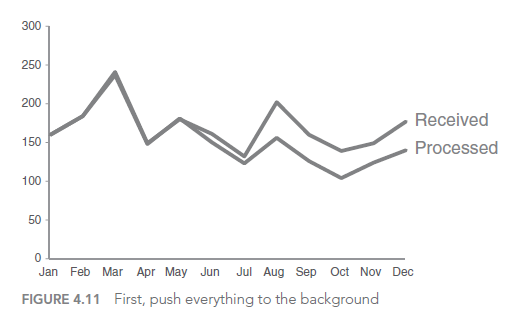 Focusing audience’s attention (2):	Make the data stand out
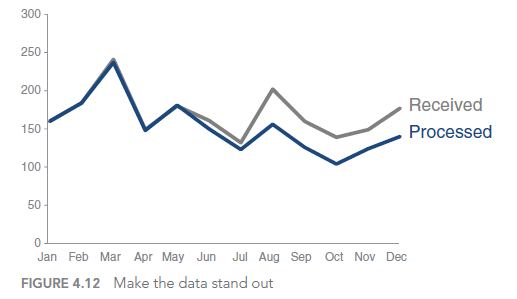 Focusing audience’s attention (3):	Too many data labels feels cluttered
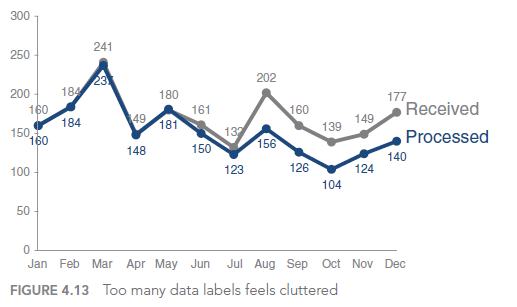 Focusing audience’s attention (4):	Data Labels used sparingly help draw attention
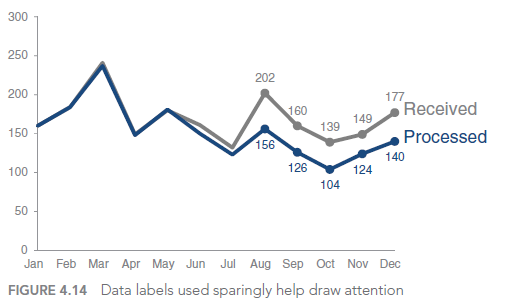 Use words to make the graph accessible
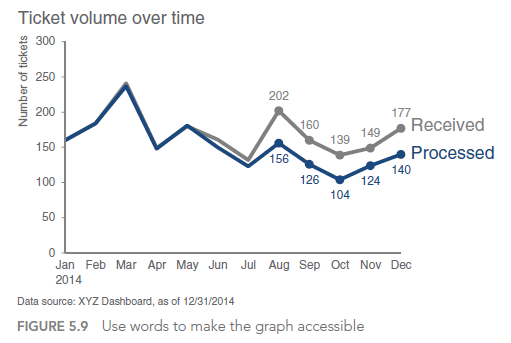 Add action title and annotation
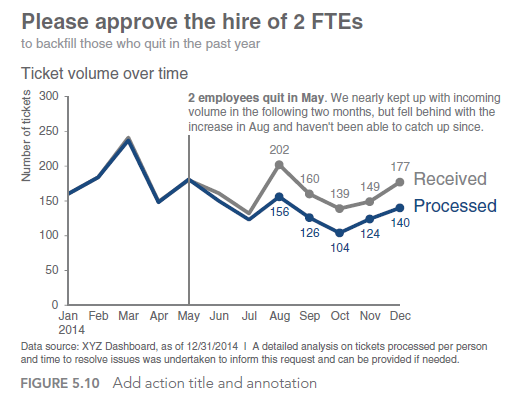 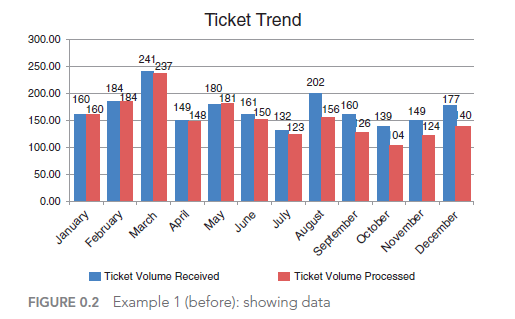